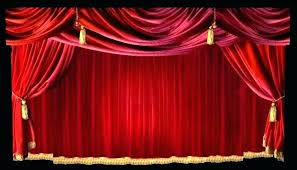 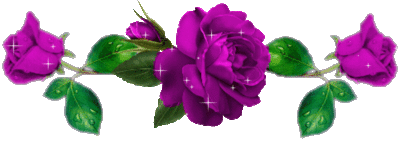 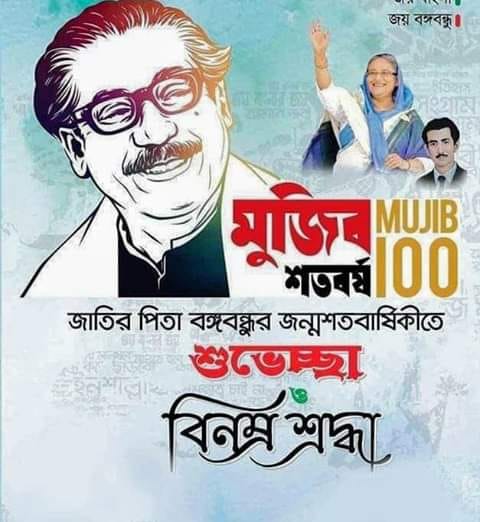 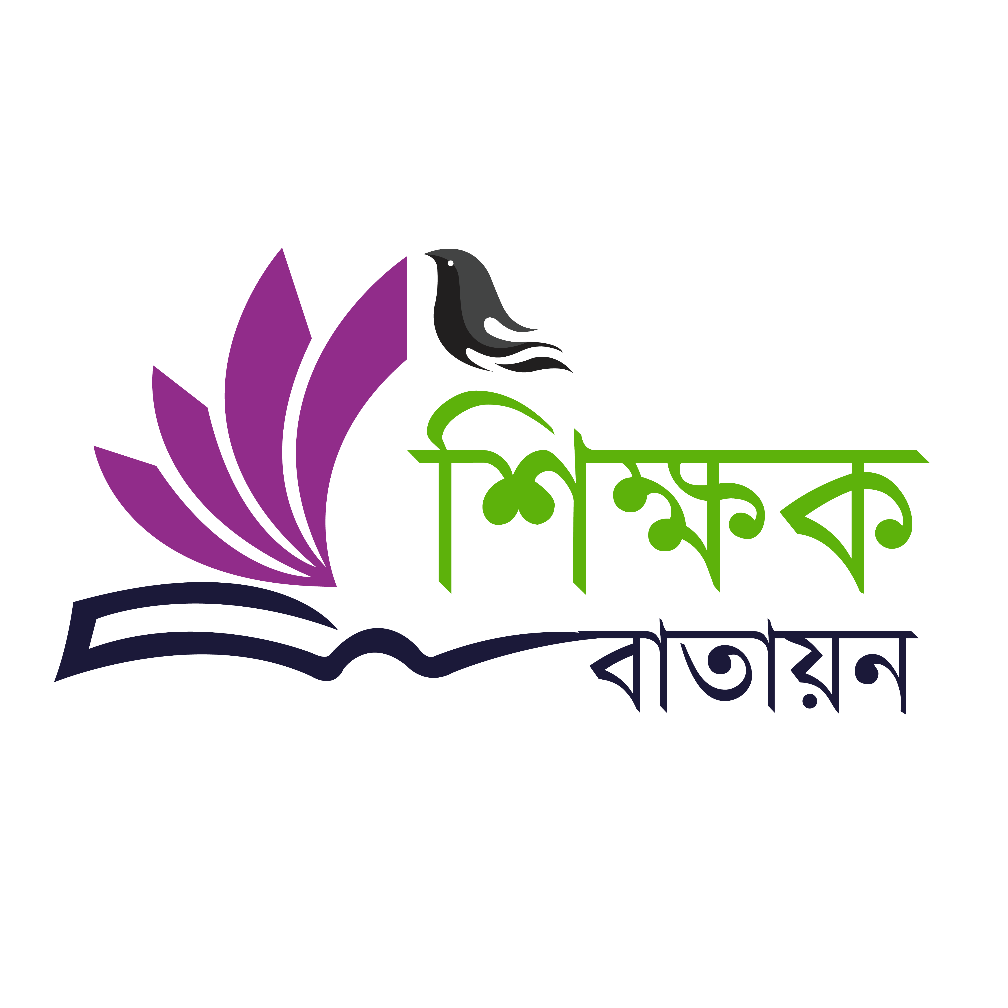 স্বা
ম
গ
ত
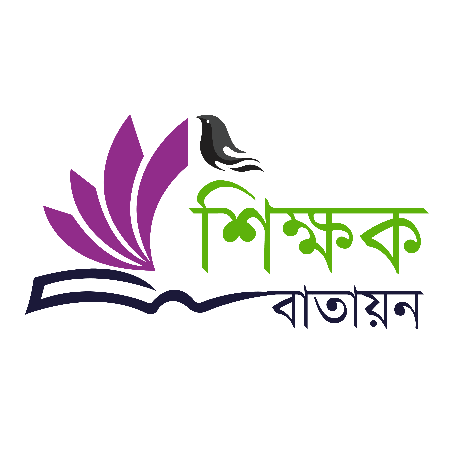 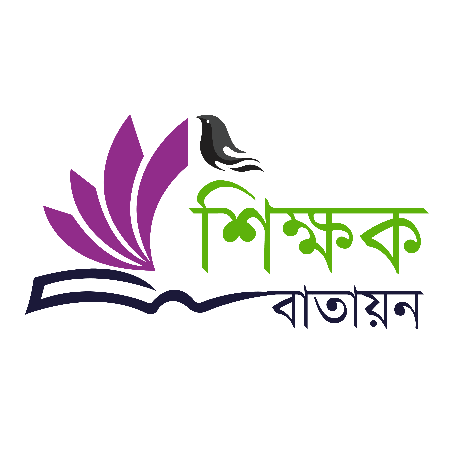 শিক্ষক পরিচিতি
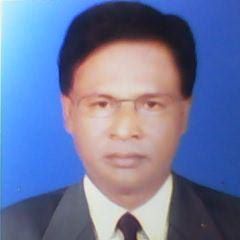 মোঃ সাইফুল ইসলাম
সহকারী শিক্ষক (গণিত)
বি,এস,সি  বি,এড এম,এড
গিধাউষা হাসন আলী উচ্চ বিদ্যালয়,
গৌরিপুর ময়মনসিংহ ।
মোবাইল নম্বরঃ ০১৭১৮১৯৩৮৬৫
E-mail: sflislm69@gmail.com
শ্রেণিঃ ৯ম-১০ম
বিষয়ঃ রসায়ন
অধ্যায়ঃ ৯ম   
তারিখঃ ২২/06/২০20 ইং
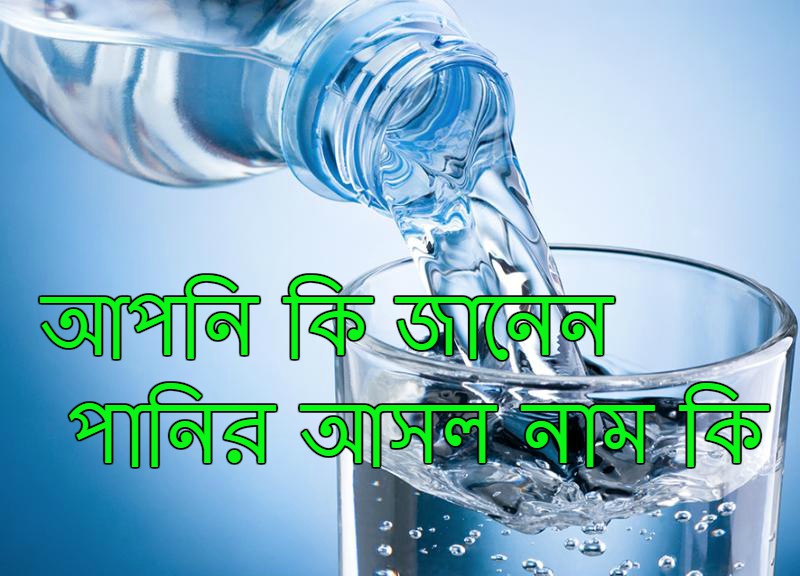 হাইড্রোজেন মোনক্সাইড
আমরা নিচের ছবিটি দেখে কি বুঝলাম ?
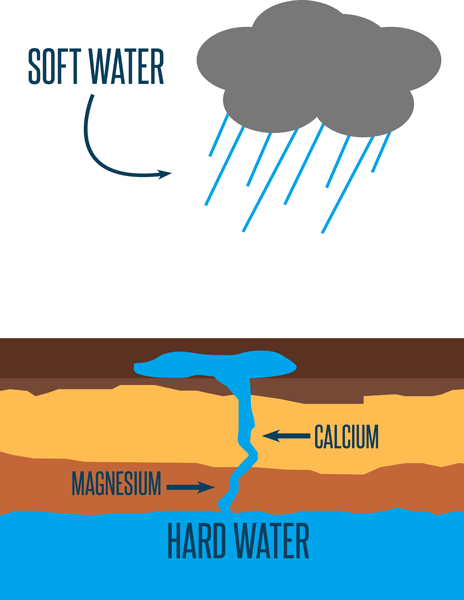 পানির খরতা
পানির খরতা
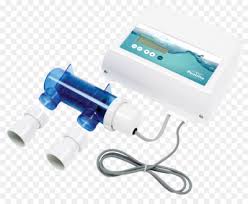 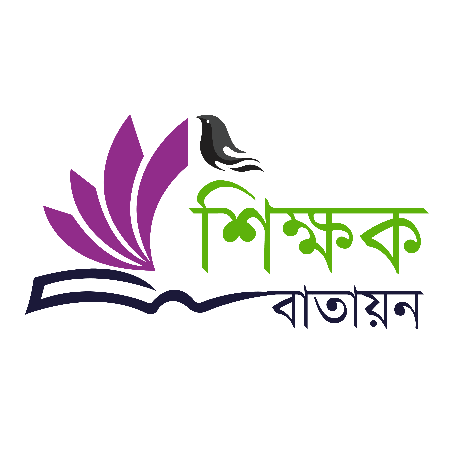 শিখনফল
এই পাঠ শেষে শিক্ষার্থীরা………
পানির খরতা কি তা ব্যাখ্যা করতে পারবে ? 
পানির খরতার প্রকারভেদ বর্ণনা করতে পারবে ।
 BOD ও COD কি তা ব্যাখ্যা করতে পারবে । 
পানি বিশুদ্ধকরণ পদ্ধতি বর্ণনা করতে পারবে ।
পানির খরতাঃ
পানির খরতার স্কেলঃ
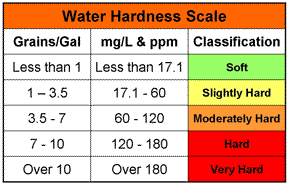 একক কাজ
1. পানির খরতা কাকে বলে ?
         2.পানির খরতা সৃষ্টিকারী ২ টি লবণের নাম বলো ।
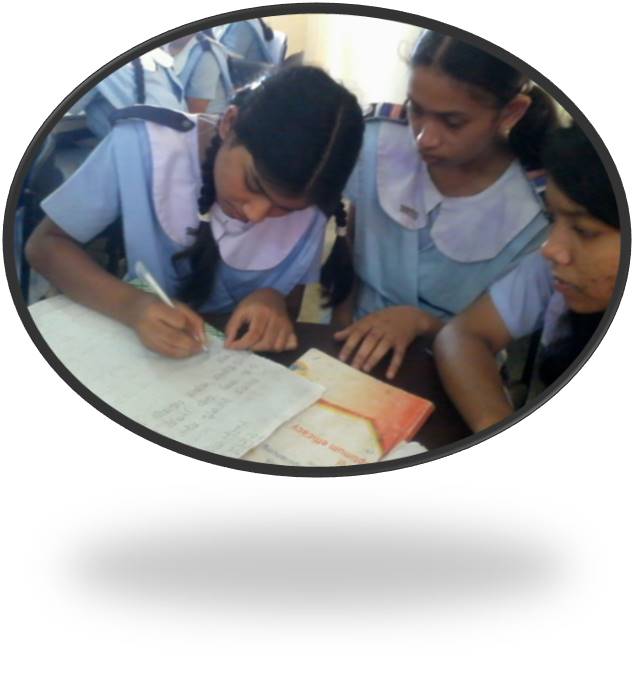 পানির খরতার প্রকারভেদঃ
পানির  অস্থায়ী খরতাঃ
পানিতে ক্যালসিয়াম, ম্যাগনেসিয়াম, আয়রন প্রভূতি লবণের বাইকার্বনেট লবণ দ্রবীভূত থাকলে যে খরতার সৃষ্টি হয় তাকে অস্থায়ী খরতা বলে এবং এই পানিকে অস্থায়ী খর পানি বলা হয় । অস্থায়ী খর পানিকে শুধু উত্তপ্ত করলেই অদ্রবণীয় কার্বনেট লবণ উৎপন্ন হয় । এ লবণ পাত্রের নিচে তলানি আকারে জমা হয় । এই তলানি থেকে ছাঁকনির মাধ্যমে পানিকে সহজেই পৃথক করা যায় । ফলে অস্থায়ী খরতা দূর হয় এবং অস্থায়ী খর পানি মৃদু পানিতে পরিণত হয় ।
পানির স্থায়ী খরতাঃ
পানিতে ক্যালসিয়াম, ম্যাগনেসিয়াম, আয়রন প্রভূতি লবণের ক্লোরাইড বা সালফেট লবণ দ্রবীভূত থাকলে স্থায়ী খরতার সৃষ্টি হয় তাকে স্থায়ী খরতা বলে এবং এই পানিকে স্থায়ী খর পানি বলা হয় । স্থায়ী খর পানিকে শুধু উত্তপ্ত করলেই স্থায়ী খরতা দূরীভূত হয় না । স্থায়ী খর পানির মধ্যে সোডিয়াম কার্বনেট যোগ করলে সোডিয়াম কার্বনেট, ক্যাসিয়াম আয়ন ও ম্যাগনেসিয়াম আয়নের সাথে বিক্রিয়ায় করে ক্যালসিয়াম কার্বনেট এবং ম্যাগনেসিয়াম কার্বনেটের অধঃক্ষেপ উৎপন্ন করে । ফলে পানি থেকে ক্যালসিয়াম আয়ন এবং ম্যাগনেসিয়াম আয়ন পানি থেকে অপসারিত হয় অর্থাৎ স্থায়ী খরতা দূর হয় ।
BOD
BOD: BOD এর পূর্ণ রূপ হলো Biological Oxygen Demand । অর্থাৎ BOD এর বাংলা অর্থ হলো জৈব রাসায়নিক অক্সিজেন চাহিদা । এক লিটার পানিতে উপস্থিত পচনযোগ্য ব্যাকটেরিয়ার মতো অণুজীব দ্বারা ভাঙতে যে পরিমান অক্সিজেনের প্রয়োজন হয় তাকে উক্ত পানির BOD বলে । কোনো পানির BOD এর মান যত বেশি হয় সে পানি তত বেশি দূষিত হয় ।
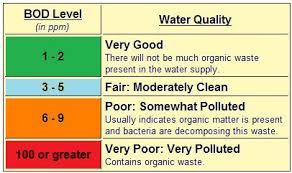 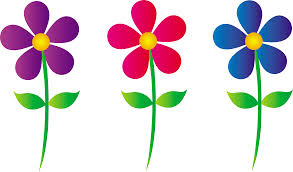 COD
COD: COD এর পূর্ণ রূপ হলো Chemical Oxygen Demand । অর্থাৎ COD এর বাংলা অর্থ হলো  রাসায়নিক অক্সিজেন চাহিদা । এক লিটার পানিতে উপস্থিত জৈব ও অজৈব দূষককে রাসায়নিক পদার্থ দ্বারা ভাঙতে যে পরিমান অক্সিজেনের প্রয়োজন হয় তাকে উক্ত পানির COD বলে । কোনো পানির COD এর মান যত বেশি হয় সে পানি তত বেশি দূষিত হয় ।
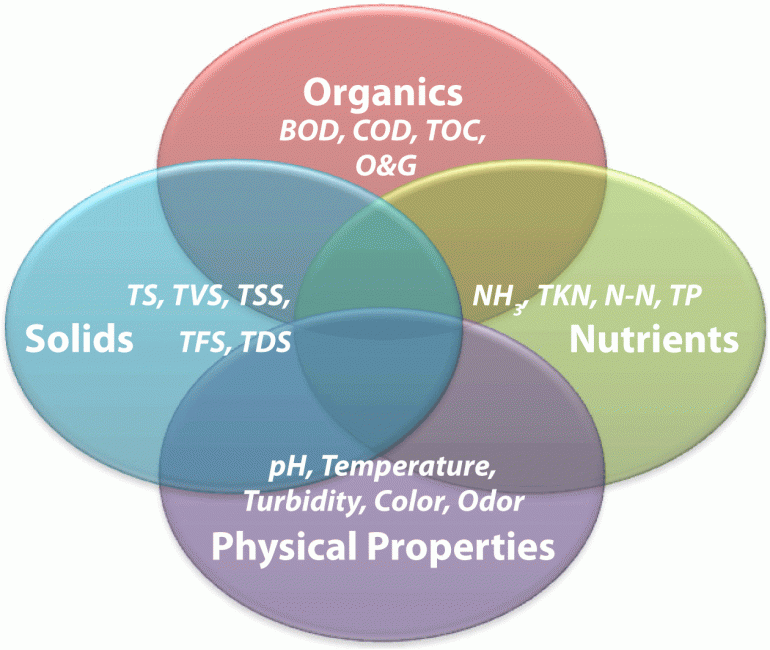 জোড়ায় কাজ
প্রশ্নঃ খর পানিতে সাবান ঘষলে সহজে ফেনা উৎপাদন হয় না কেন ? 
 স্থায়ী খরতা বলিতে কি বুঝ ?
 BOD ও COD এর পূর্ণ রুপ লিখ ।
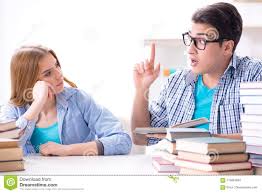 পানি বিশুদ্ধকরণ
ক্লোরিনেশন (Chlorination)
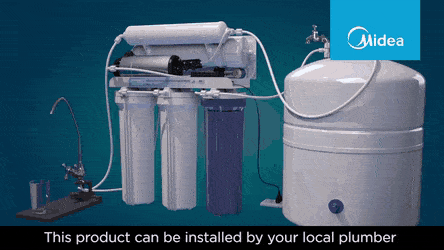 পানিকে জীবাণুমুক্ত করার সবচেয়ে সহজ উপায় হলো ক্লোরিনেশন । পানিতে প্রয়োজনীয় পরিমাণ ব্লিচিং পাউডার যোগ করলে উৎপন্ন ক্লোরিন জারিত করার মাধ্যমে জীবাণুকে ধবংস করে । এ পদ্ধতিকে পানির ক্লোরিনেশন বলা হয় । এক্ষেত্রে পানিতে ব্লিচিং পাউডার যোগ করার পর ছেঁকে নিলে পানি পানযোগ্য হয় ।
ফুটানো (Boiling)
পানিকে কমপক্ষে ১৫ থেকে ২০ মিনিট ধরে ফূটালে পানি জীবাণুমুক্ত হয় । তবে আর্সেনিকযুক্ত পানি ফুটালে তা আরও ক্ষতিকর হয় ।
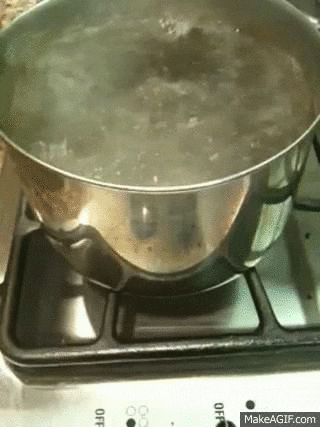 থিতানো (Sedimentation)
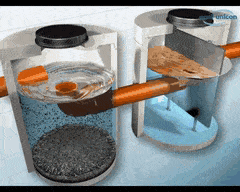 ছাঁকন (Filtration)
বর্তমানে বাজারে জীবাণু, আর্সেনিক ও অন্য দূষক দূর করতে ফিল্টার পাওয়া যাচ্ছে । এই ফিল্টার দিয়ে ছেঁকে নিলে বিশুদ্ধ পানি পাওয়া যায় ।
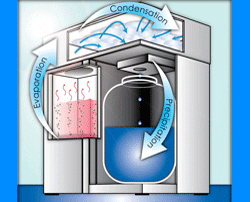 দলীয় কাজ
সময়ঃ ৮ মিনিট
BOD ও COD বলিতে কি বুঝায় ?
 পানি বিশুদ্ধকরণের পদ্ধতিসমূহ বর্ণনা কর ।
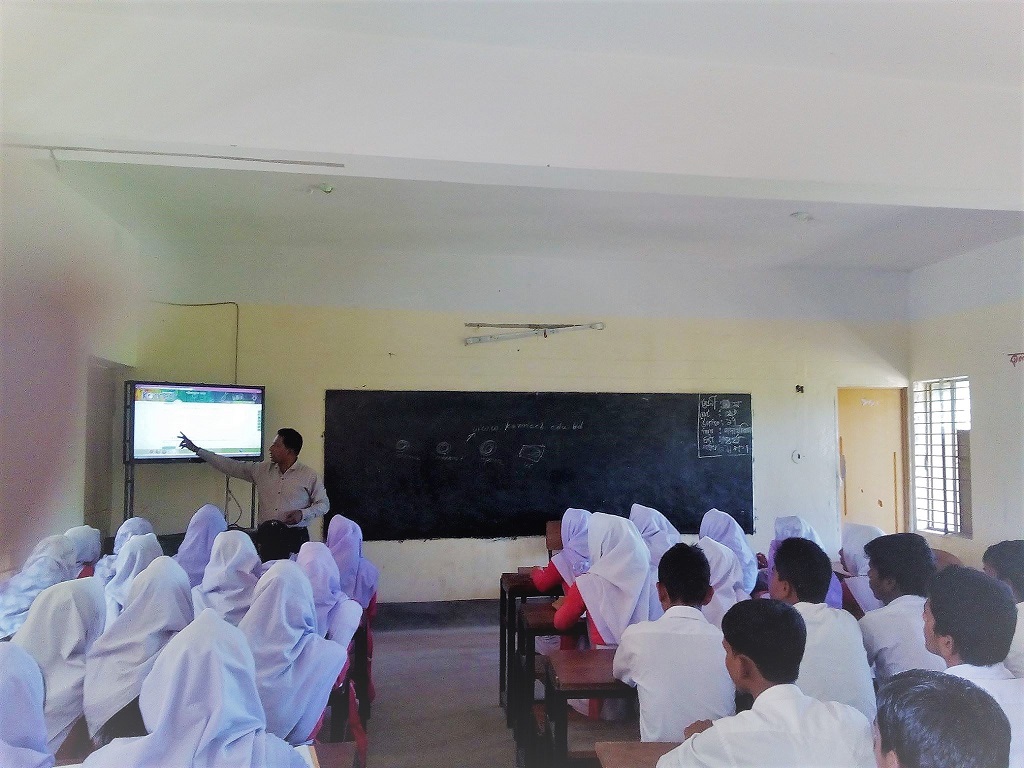 মূল্যায়ন
পানির খরতা কাকে বলে ?
 পানির খরতা কত প্রকার ও কি কি ? 
 পানির স্থায়ী খরতা কাকে বলে ?
 পানির অস্থায়ী খরতা কাকে বলে ?
 পানি স্থায়ী খরতা দূরীকরণের উপায় কি ?
 BOD ও COD বলিতে কি বুঝ ?
 পানি বিশুদ্ধকরণের পদ্ধতিসমূহ বর্ণনা কর ।
বাড়ির কাজ
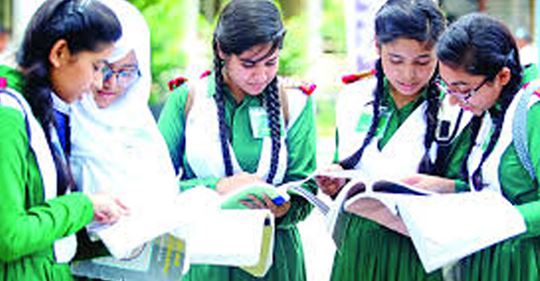 প্রশ্নঃ পানির খরতা দূরীকরণের পদ্ধতি বর্ণনা কর ।
 পানি বিশুদ্ধকরণের পদ্ধতি বর্ণনা কর ।
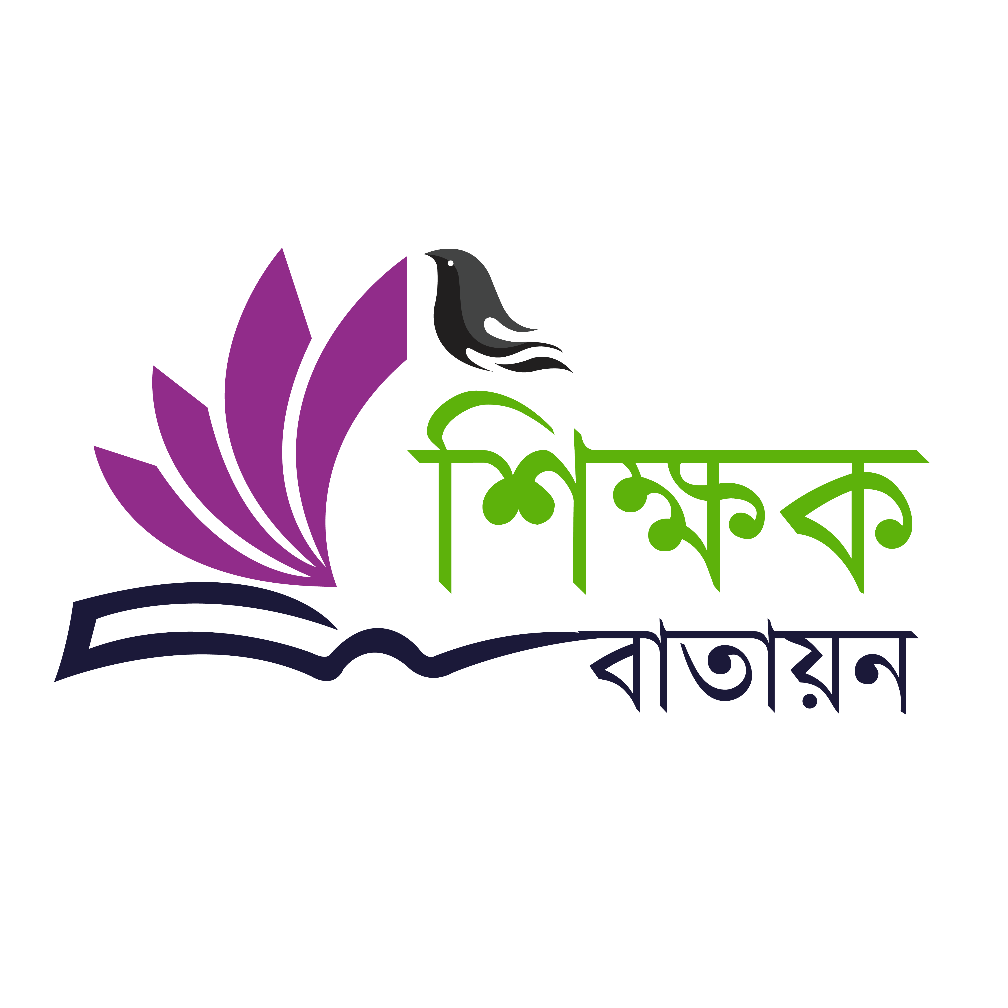 বা
ধ
ন্য
দ